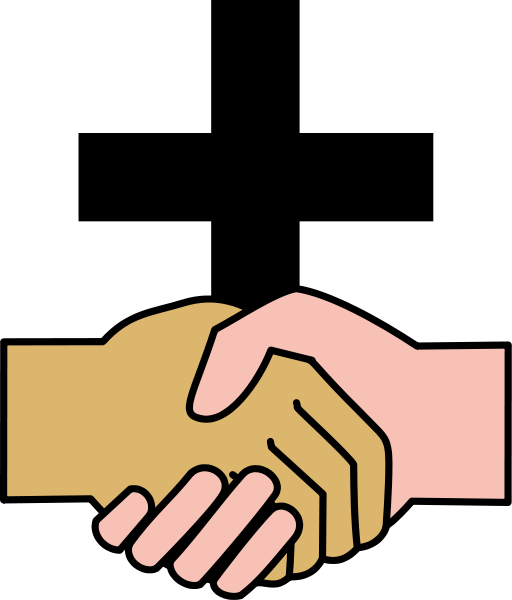 Applying the Covenant
4. Deuteronomy 16:18-18:22Leading well…
God does NOT divide life into sacred and secular
In the covenant they are treated the same
Interspersed between calls to be single-minded in following God are the rules for those who lead
God’s leaders
Local Judges
Needed to be dedicated to justice alone
Kings
Had to be under the same covenant
Priests
They shall not be allowed to form a hierarchy
They shall be wholehearted in following God alone
Prophets
They shall not speak for themselves or be presumptuous
If it does come true.. listen to them because God is speaking to you today and it’s about your future and your decisions
God’s leaders need character
In all walks of life people get hired because of ability
If they get fired it’s because of competency or character
Character does not require privilege to get the job done
Privileges are given, not taken
God’s leaders need integrity
The detail we are looking at is about attitude
When you give, do it with an open hand
When you celebrate, do it with an open home
When you live, do it with a thankful heart
When you look at people, do it with a heart of compassion
When you lead, do it with a humble attitude
Leave greed, wealth, influence, fame , fortune, manipulation and privilege at the door when you lead in God’s Kingdom
You are complex
Behaviours
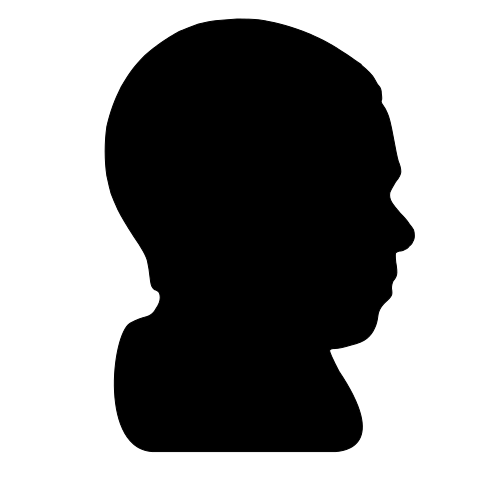 GOD
Attitudes
Values
Beliefs
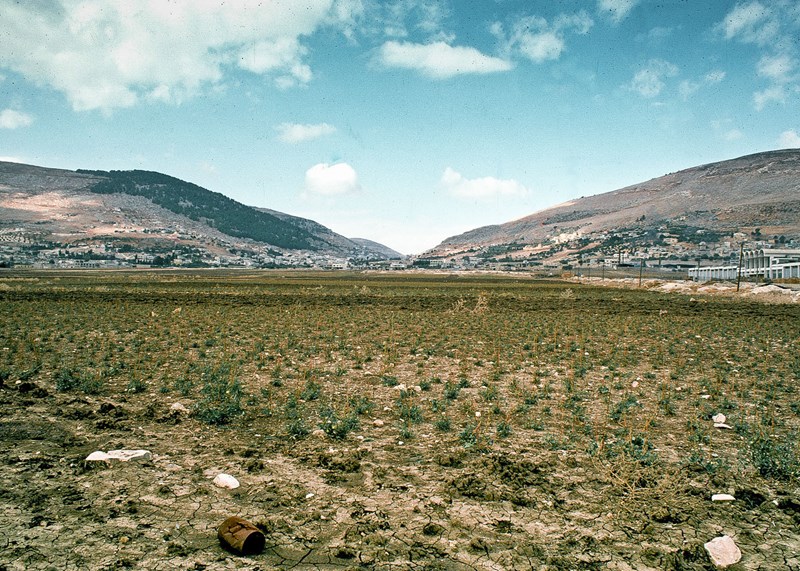